CHRISTMAS IN HONG KONG
BY TAYLOR GOODICK
HONG KONG FLAG, POPULATION,MAP
POPULATION: 7.1 MILLION IN 2011.
The map of HONG KONG      The flag of Hong
    The map of Hong Kong      The flag of Hong
                                                                Kong
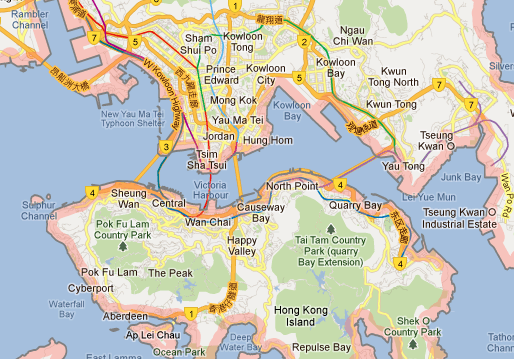 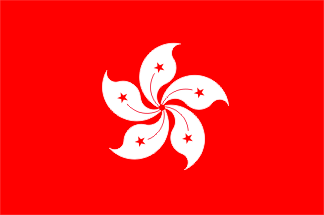 http://www.tradingeconomics.com/hong-kong/population : population
      http://www.crwflags.com/fotw/flags/hk.html:  flag
http://www.google.ca/imgres?q=hong+kong+maps+2012&um=1&hl=en&safe: Map
Main Language
The main languages in Hong Kong are English and Chinese.


How to say merry Christmas in Hong Kong:
                               sing dan fiy loc  


http://en.wikipedia.org/wiki/Main_Page : language

Did You Know?: How to say Merry Christmas in Different Languages: say merry Christmas.
Christmas tree
They  have their Christmas tree  decorated it with toys. They have tree a spruce .
http://1.bp.blogspot.com/-2zY_LhvMCzI/TvdtnQj2bOI/AAAAAAAAA0o/SVYrJx1Hqjc/s1600/Toy+Story+Christmas+Tree+Hong+Kong.jpg
Santa Claus
He the is same as here, fat and jolly with a white beard, loves  cookies and milk.
http://www.luxury-insider.com/events/276/pacific-place-presents-photo-taking-with-santa-claus
Christmas Characters
The only character is Santa Claus/ father Christmas and a snowman.
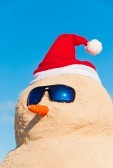 http://www.whychristmas.com/cultures/hongkong.shtml character
http://www.123rf.com/photo_9948412_birds-eye-view-on-snowman-with-sunnglasses-and-carrot-nose-on-beach.html picture
Traditional food
The Christmas food in Hong Kong is turkey and potatoes.   




http://sassyhongkong.com/christmas-dinner-in-hk-eating-in-2012/-food.
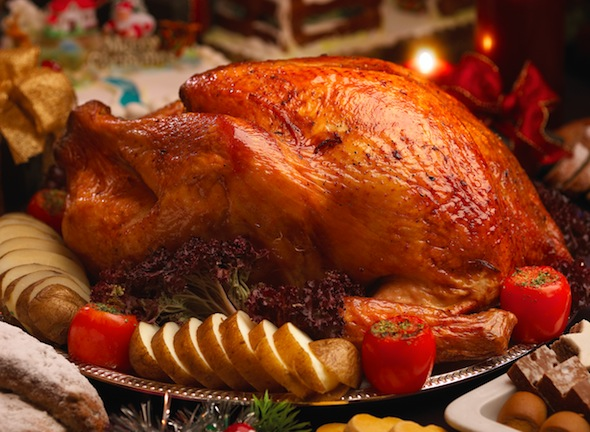 Good and Bad
I couldn’t find anything for this.
What are some things about how Christmas is celebrated In Hong Kong
In Hong Kong, Chinese Christians celebrate 
       Christmas with Church services in Chinese.
http://www.whychristmas.com/cultures/hongkong.shtml
Bibliography
http://www.whychristmas.com/cultures/hongkong.shtml

ht http://www.whychristmas.com/cultures/hongkong.shtml tp://s 


http://www.123rf.com/photo_9948412_birds-eye-view-on-snowman-with-sunnglasses-and-carrot-nose-on-beach.html assyhongkong.com/christmas-dinner-in-hk-eating-in-2012

http://www.luxury-insider.com/events/276/pacific-place-presents-photo-taking-with-santa-claus
http://en.wikipedia.org/wiki/Main_Page 
Did You Know?: How to say Merry Christmas in Different Languages 
 http://www.tradingeconomics.com/hong-kong/population
http://www.crwflags.com/fotw/flags/hk.html 
http://www.google.ca/imgres?q=hong+kong+maps+2012&um=1&hl=en&safe
http://1.bp.blogspot.com/-2zY_LhvMCzI/TvdtnQj2bOI/AAAAAAAAA0o/SVYrJx1Hqjc/s1600/Toy+Story+Christmas+Tree+Hong+Kong.jpg